Повторительно-обобщающий урок по теме: «Арифметическая и геометрическая прогрессии».
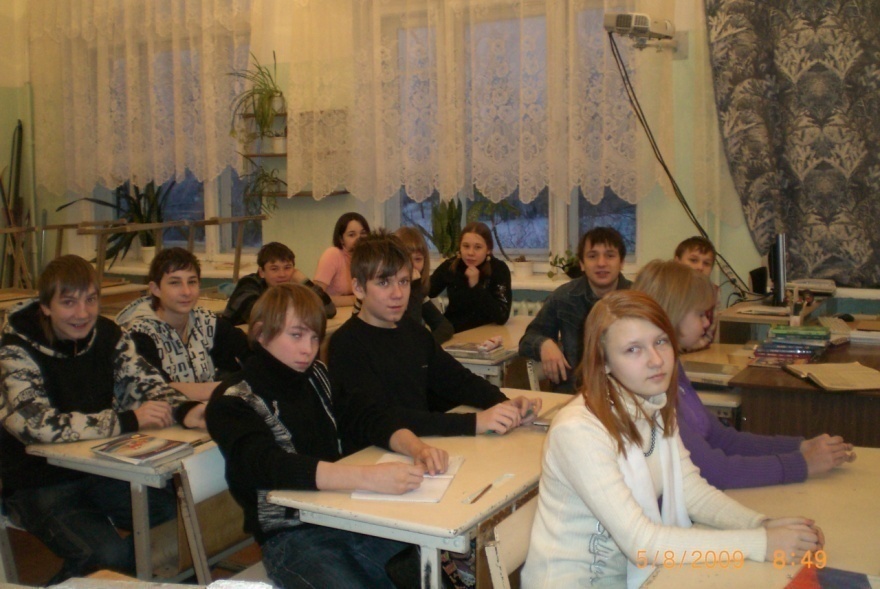 9 «А» класс 17.02.11.
Цели:
Систематизировать знания по теме: «Арифметическая и геометрическая прогрессии». 
Расширить знания по теме.
Совершенствовать навыки решения задач.
Установить уровень знаний и умений по теме.
Домашнее задание: на 18.02.11.
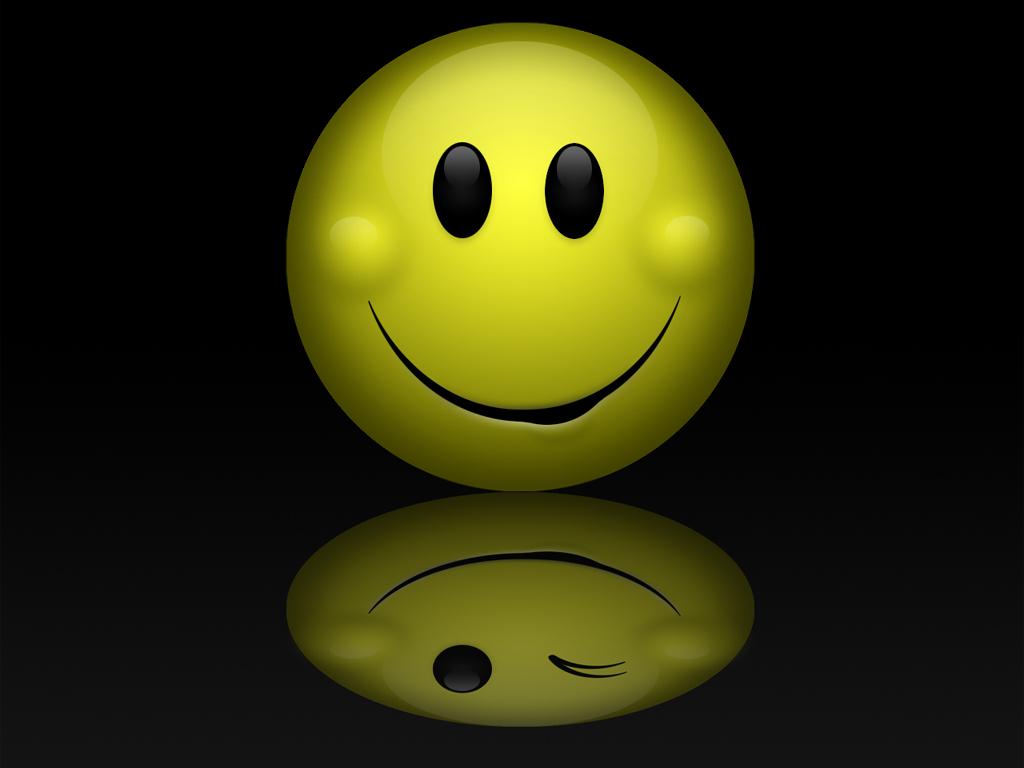 Обязательный уровень:
 №453(4),
№ 458(4).
Уровень повышенной сложности: 
ГИА (авт.Лысенко): Вар.11,12 - №19.
http://www.resolventa.ru/demo/diaggia.htm - уч.центр «Резольвента».
Проверка домашней работы.
Пятый член арифметической прогрессии на  15 меньше  второго. Сумма третьего и седьмого её членов равна -6. Найти третий и четвёртый члены этой прогрессии.
Решение:      Составим систему уравнений и воспользуемся формулой n-го члена.
а2 – а5 = 15,       ( а1 + d ) – ( а1 + 4d ) = 15,              d =- 5,
      а3 + а7 = - 6       (а1 + 2d ) + (а1 + 6d )  =- 6                а1 = 17
   а4 = а3 + d;       а4 = 2                                
   а3 = а1 + 2d ;    а3 = 7                                Ответ: а3=7, а4=2
Это  задание  повышенного  уровня  сложности.
Учёт результатов работы:
I. Проверка теории.
Заполненная таблица:
Связь прогрессий:
аn=an-1·d
an=a1·dn-1
Прогрессио (от лат.«progressio») – это …
II. Экспресс-опрос.
Вариант I
Вариант II
I. Дано (bn) : ⅓; 1; … - геометрическая прогрессия, (bn>0)
1. Найдите знаменатель прогрессии (q)
2. Найдите четвертый член прогрессии (b4)
3. Найти b7 ,используя формулу n-го члена:
bn=1/3 . 3n-1
4. Найдите сумму  четырёх первых членов прогрессии (S4).
 
II. Дано (an) : 10; 7; … - арифметическая прогрессия.
1. Найдите разность прогрессии (d)
2. Найдите десятый член прогрессии (а10)
3. Найдите сумму десяти первых членов прогрессии (S10).
I. Дано (bn): ½; 1; … - геометрическая прогрессия, (bn>0)
1. Найдите знаменатель прогрессии (q)
2. Найдите пятый член прогрессии (b5)
3. Найти b7 , используя формулу n-го члена:  
bn=1/2 ·  2n-1
4. Найдите сумму пяти первых членов прогрессии (S5) 
 
II. Дано (an): 15; 10; … - арифметическая прогрессия.
1. Найдите разность прогрессии (d)
2. Найдите двенадцатый член прогрессии (а12)
3. Найдите сумму  двенадцати первых членов прогрессии (S12)
Ключ к расшифровке:
I вариант
II вариант
Прогрессио – это движение вперед!
Не будешь учиться -
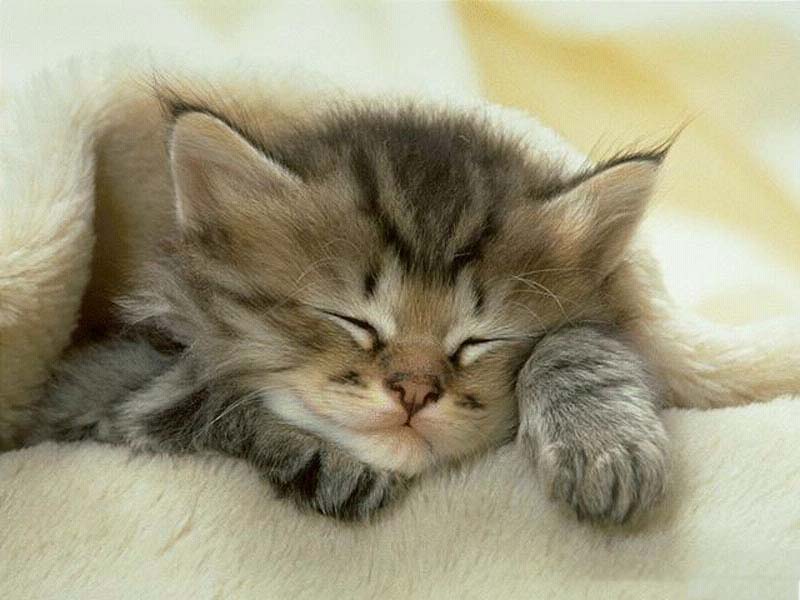 -  будешь как я!
Из истории:
5 век до н.э. – древние греки знают формулы суммы натуральных  и четных натуральных последовательных чисел.
5 век н.э. – в Китае и Индии ученые знают формулу n-го члена и суммы n - первых членов арифметической прогрессии.
Упоминание о геометрической прогрессии в легенде об изобретателе шахмат.
На  шахматной  доске - 64  клетки.
Изобретатель попросил царя выдать ему за первую клетку шахматной доски одно пшеничное зерно, за вторую - два, за третью ещё в два раза больше и так далее .Сколько всего зёрен должен был выдать царь изобретателю?
Составьте выражение для нахождения  общего количества зёрен. О какой прогрессии идёт речь?
Сколько же зерен попросил изобретатель шахмат у царя?
Составим геом.прогрессию:  1,2,4,8,…,b64.
b1=1 ,   q=2 , b64=?,  S64=?
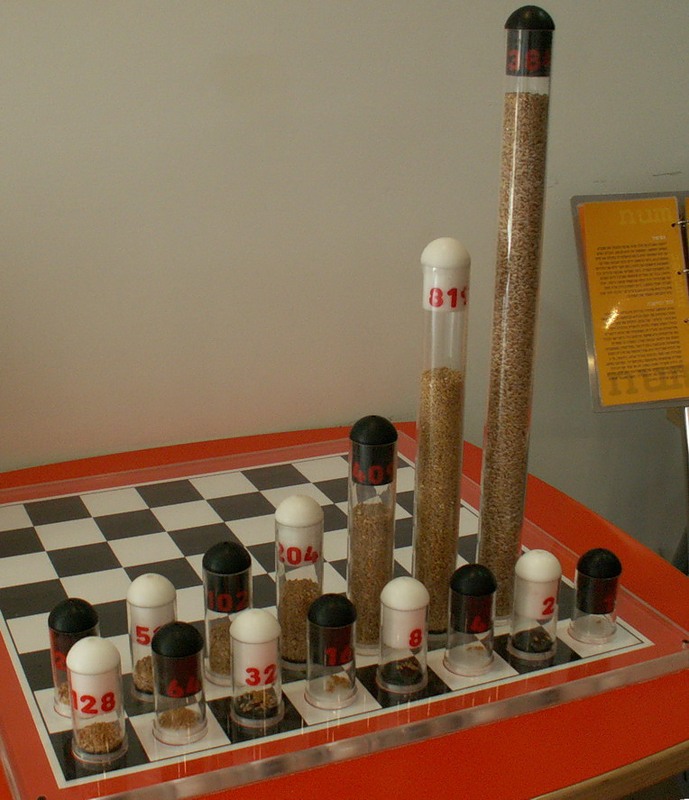 Ответ : 18 квинтиллионов 500 квадриллионов или
18446744073709551615.
1.Квадриллион  -  это число  1015 
В некоторых странах-это число 1024 
2.Квинтиллион  -   это число 1018
В некоторых странах-это число 1030
Ключ к тестированию:
I вариант
II вариант
№1 - №6 :  ОБЯЗАТЕЛЬНЫЙ УРОВЕНЬ.
№7, №8:  ПОВЫШЕННЫЙ УРОВЕНЬ.
Подготовка к ГИА:
Юноша подарил девушке в первый день 3 цветка, а в каждый последующий день дарил на 2 цветка больше, чем в предыдущий день. Сколько денег он потратил на цветы за две недели, если один цветок стоит 10 рублей?
Решение:
Составим арифметическую прогрессию: 
3,5,7,9 ,…,а14.
а1=3       d=2     а14=?     S14=?

1)а14=а1+(n-1)d ,     а14=3  + 13· 2 = 29
  
2)S14=(3+29)/2 ·14·=32·7=224 (цветка)-подарил юноша за две недели.

3)Т.к. один цветок стоит 10 руб.,то:

224·10=2240 (руб)-потратил на цветы юноша за две недели.
Ответ:2240
Итоги.Критерии оценки:
«Хорошими люди становятся больше от упражнений,
 чем от природы» .                                                                                                              

Демокрит.
Спасибо!
Моим ученикам,
                             за работу на уроке.
Всем присутствующим,
                                       за  внимание.
Желаю всем здоровья и успехов!
И ,9 «А»: не забудьте выполнить домашнее задание!
Ключ к тестированию:
I вариант
II вариант